Hjælp til Afghanistan
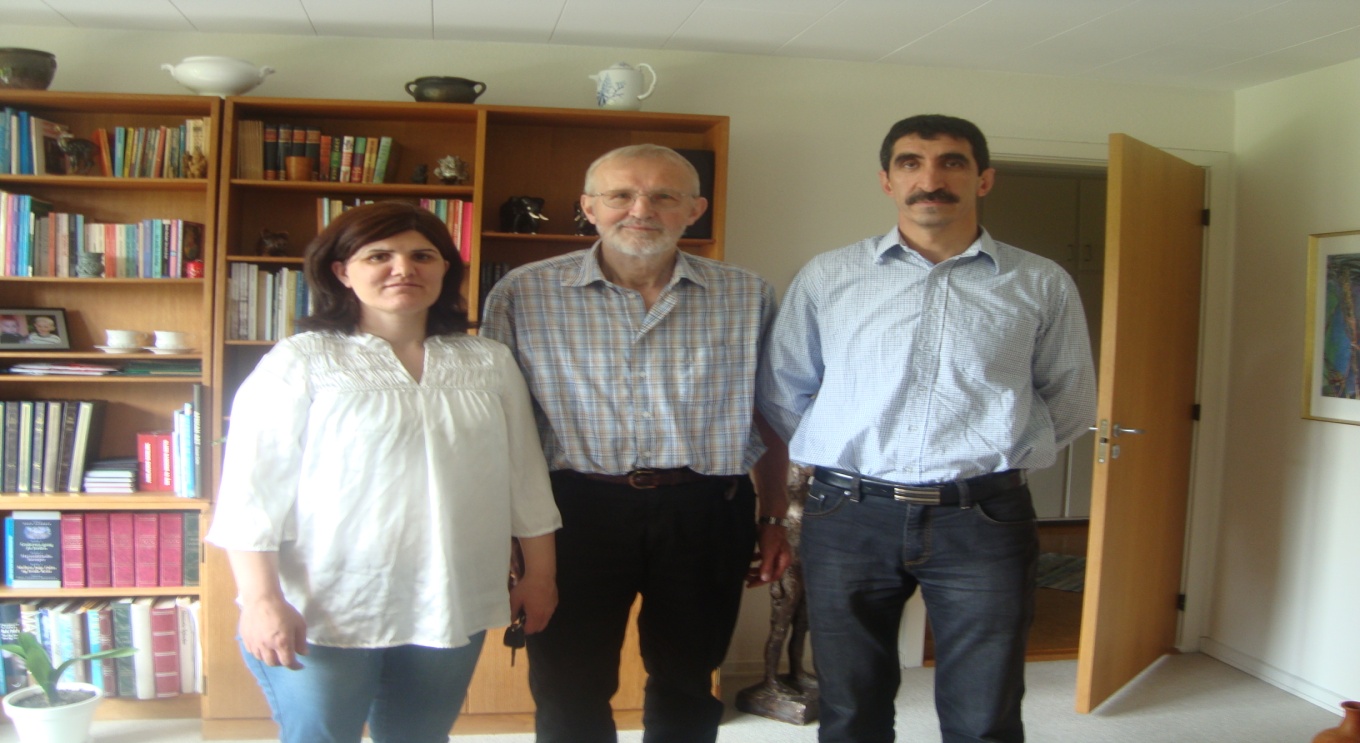 Opfordring til velgørenhedsarbejde i provinsen Herat i det nødsramte Afghanistan.

På billedet: Zahra og  Sayed Olawi samt Arne Hansen.
Indledning
Afghanistan har længe været et land hærget af krig. En krig som har forårsaget ekstrem fattigdom og stoppet landets udvikling. Uddannelsesmulighederne og den sociale understøttelse er ringe. Kun omkring 3/10 af de voksne kan læse og skrive, og befolkningen kan ikke få den nødvendige hjælp fra staten hverken med hensyn til  hospitalsydelser og invalidehjælp. Desuden er den forventede lave levealder på ca. 44 år, især resultatet af en uhyrlig fejl – og underernæring. 
Dette skal uden tvivl forbedres, og vi i Frederikshavn Multietniske Forening vil gerne være med til at forbedre den almindelige afghaners situation. Powerpointpræsentationen her vil tegne et billede af, hvad vi indtil videre har gjort af forskel og gerne vil fortsætte med – men vi har brug for jeres hjælp.
Påfyldning af containere
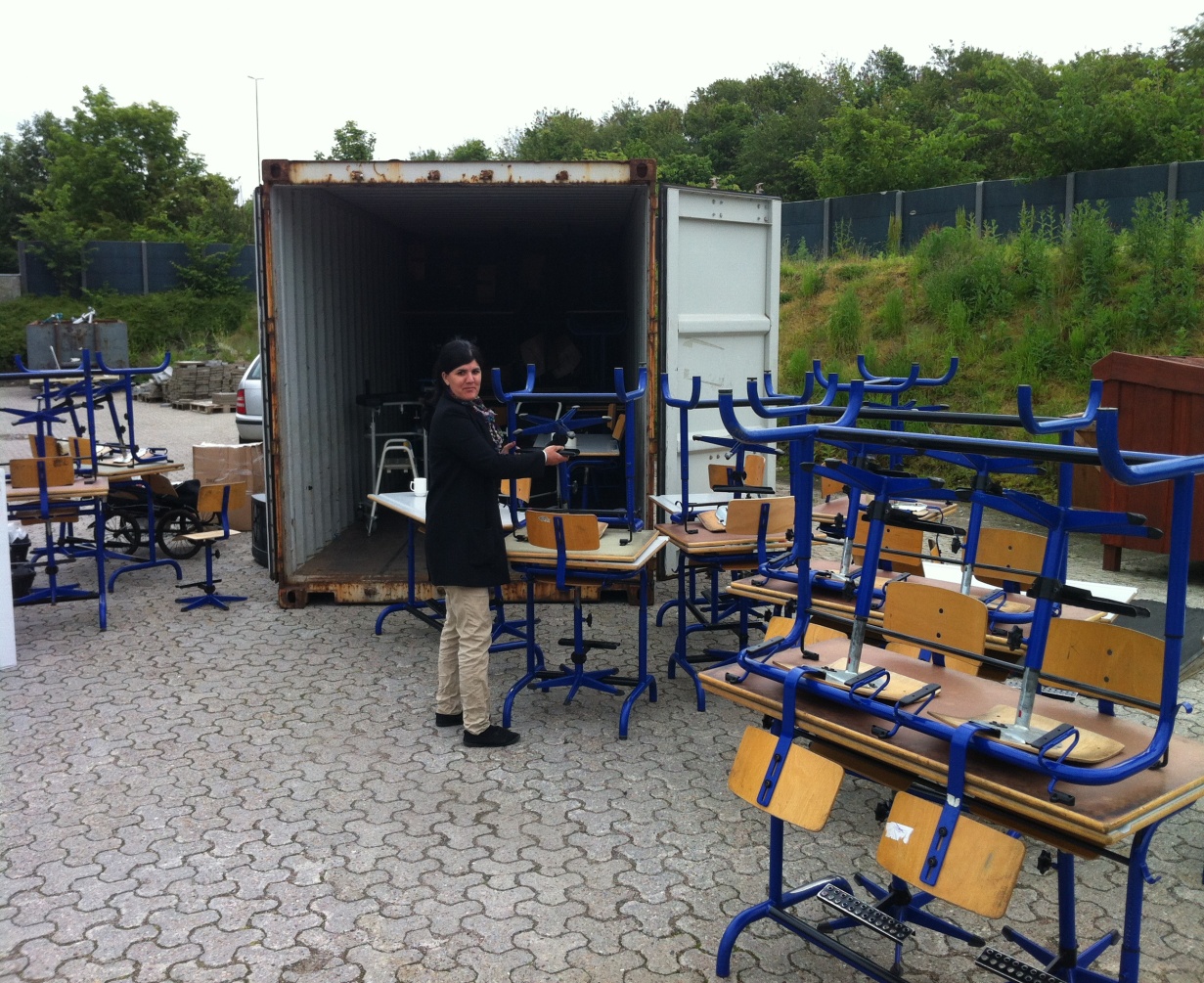 I Frederikshavn og Aalborg  indsamler  vi skolemøbler og hospitalsudstyr såsom senge og kørestole, og uddeler  uddeler disse ting  i Afghanistan, så det kommer  skolebørn, syge og folk med et handicap  til gavn.

På billedet ser man skolemøbler, som flere skole har doneret til os, blive samlet ind i containeren.
Påfyldning af containere
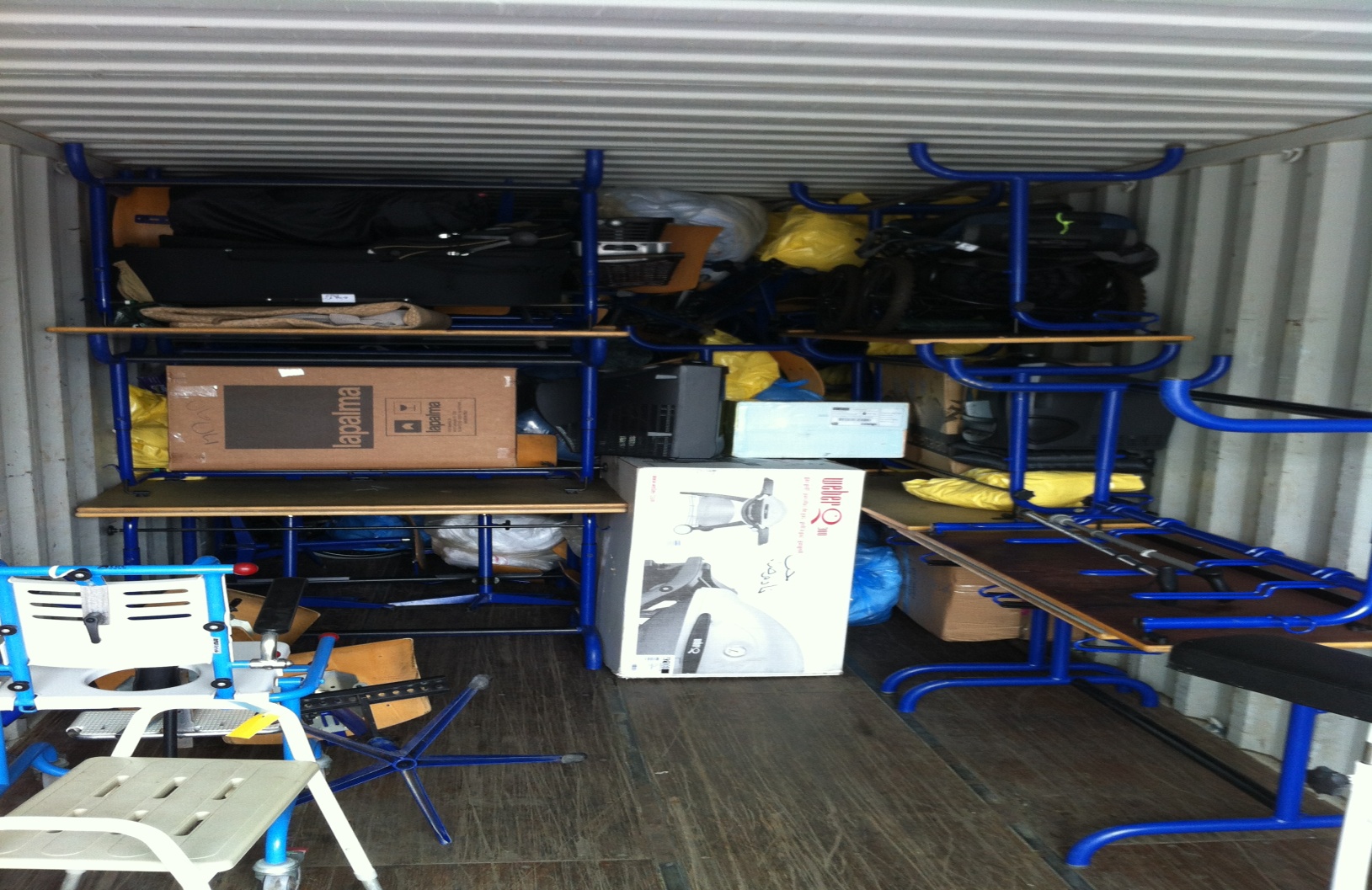 Containeren
Containere nu ankommet til Herat og i gang med at blive tømt,
Herat Hospital
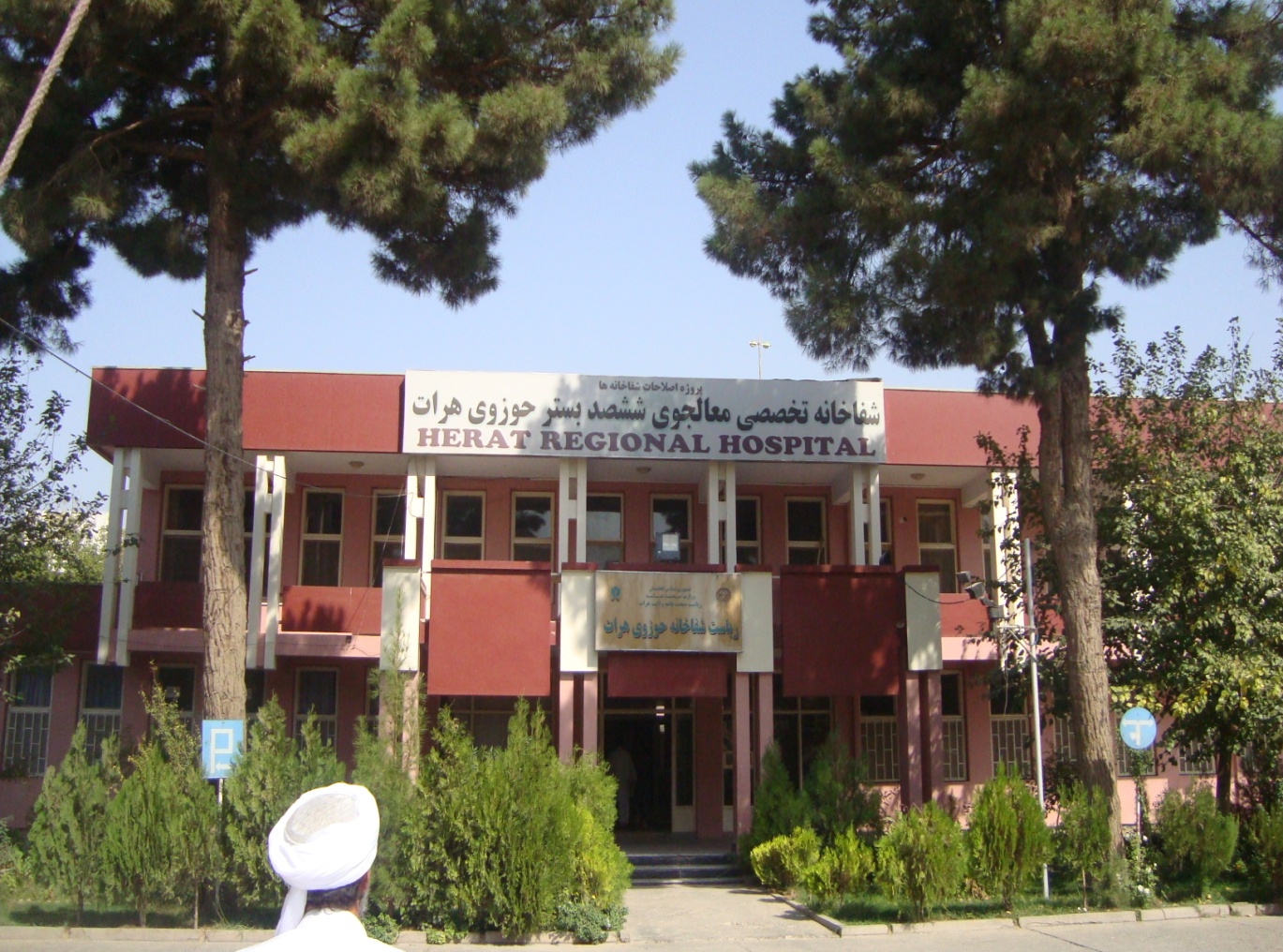 Vi hjælper Herat Regionale Hospital  i Afghanistan gennem donation af senge, påklædning til de indlagte samt andre hospital sager.
Møblering i hospitalet før hjælpen
Møblering i hospitalet før hjælpen
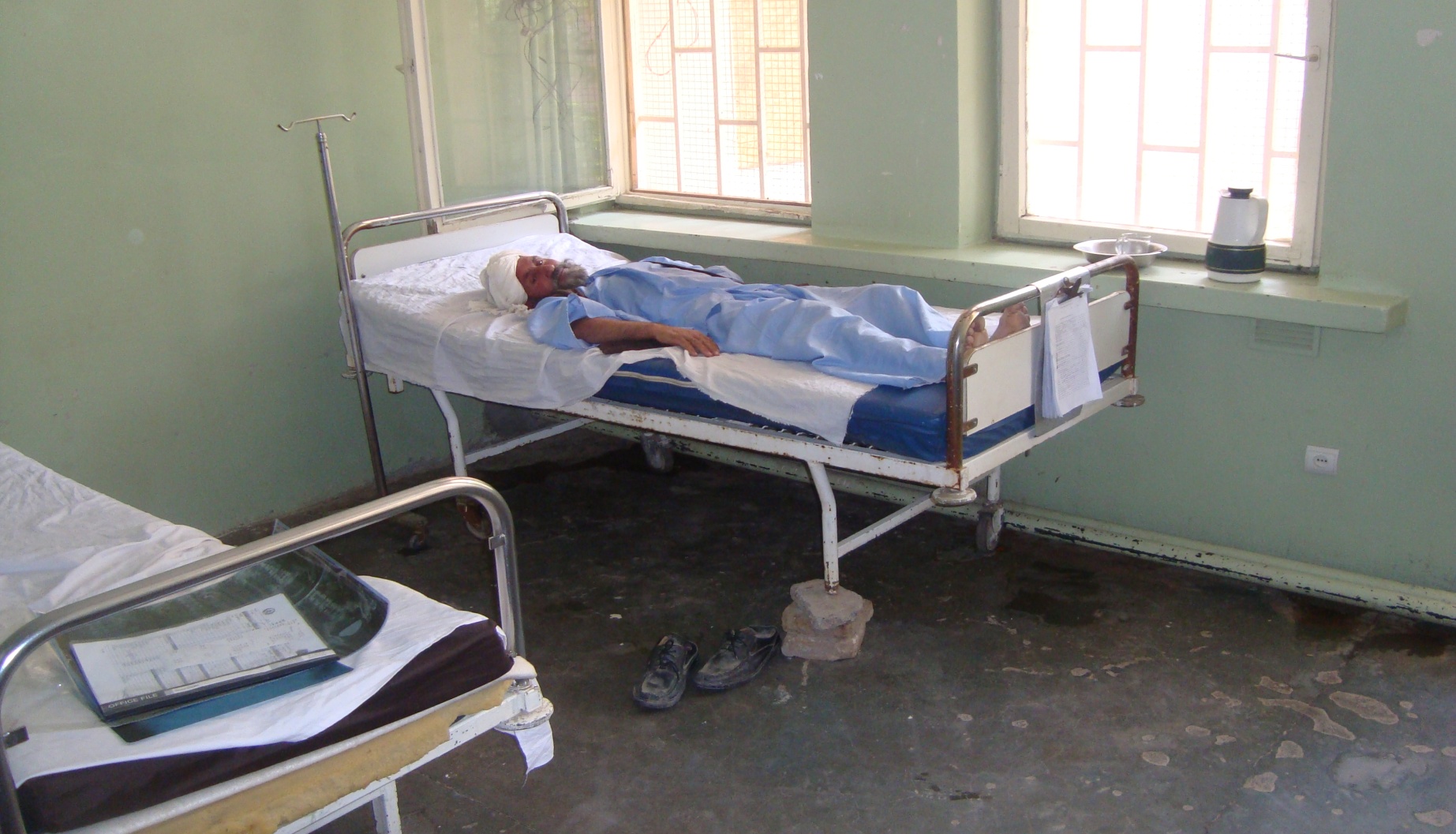 Her ses en hospitalsseng, hvor mursten bliver brugt som støtte ri erstatning for det ødelagte ben.
Hospitalet – efter donation
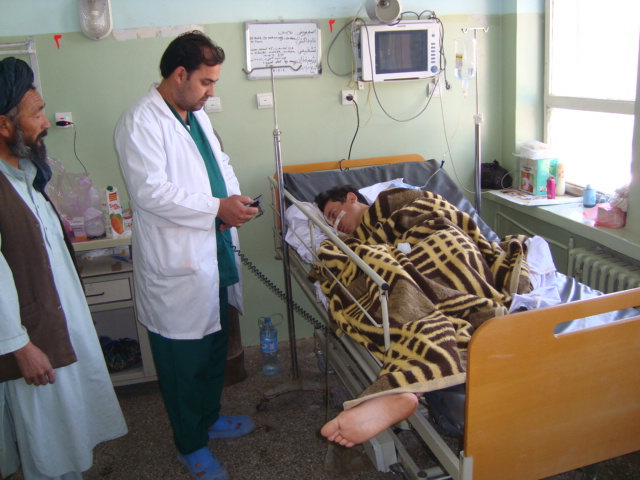 Seng, madras og tæpper har vi doneret, som vist på billedet
Hospitalet  - efter donation
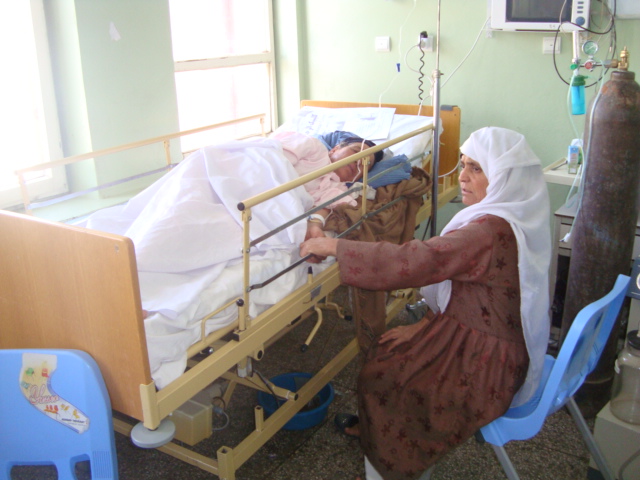 Donation af pc’er til skole
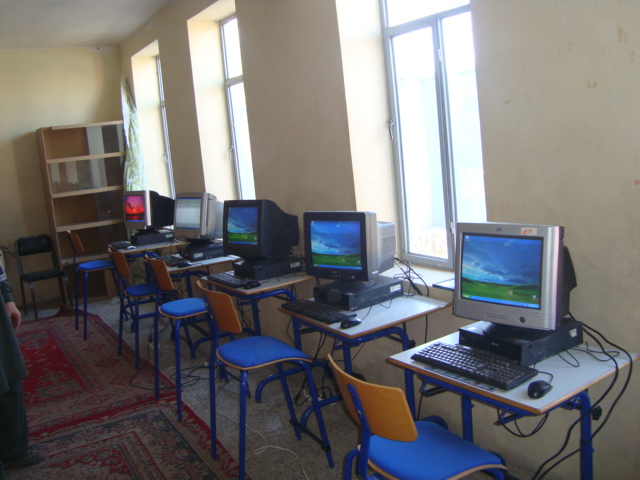 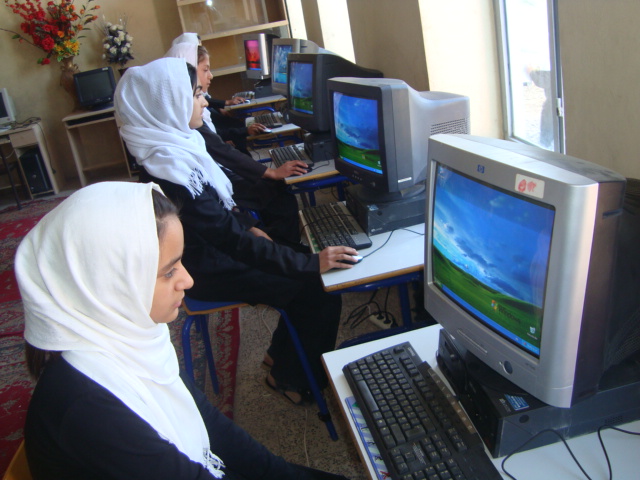 Pc’er doneret til en speciel computerklasse i pigeskolen i Herat. Det er første gang pigerne prøver at bruge en computer.
Universitetet i herat
Universitet
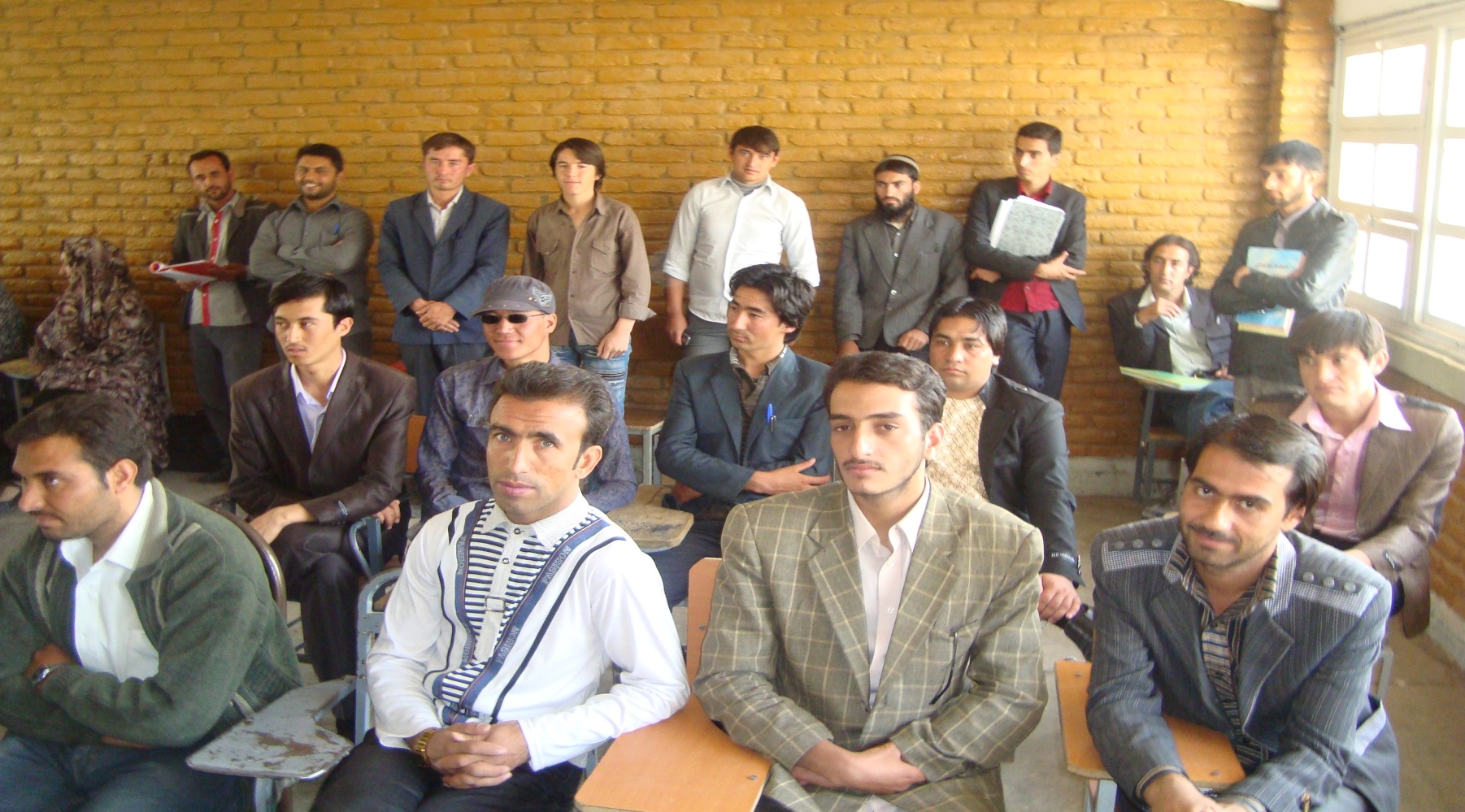 På billedet ses universitetsstuderende i timen uden ordentlige møbler.
Donation til universitet
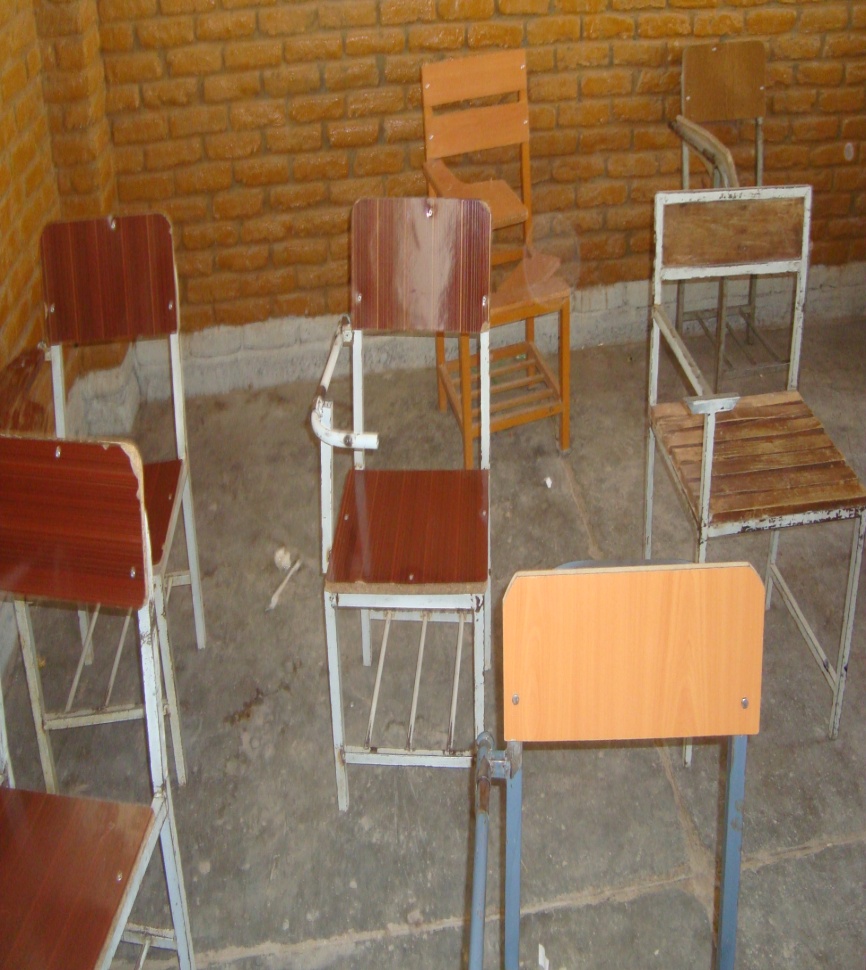 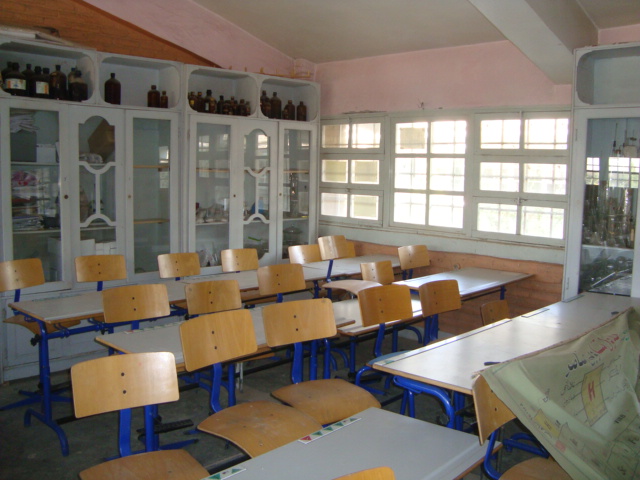 Stole og borde der bliver doneret til universitetet i Herat
Universitet
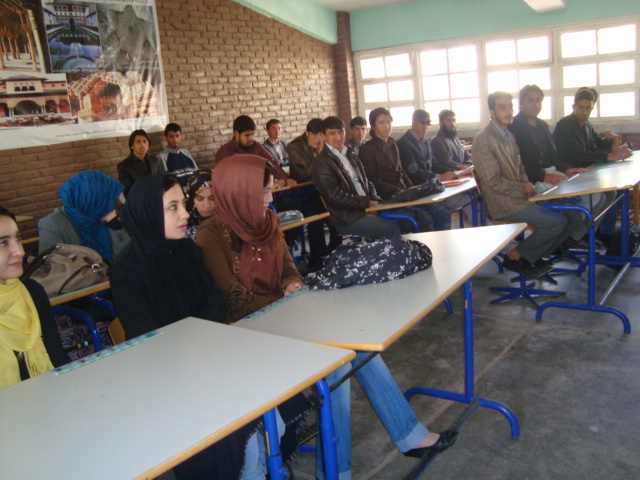 På billedet ser i endnu engang de universitetsstuderende - nu med borde og stole.
Invalid hjælp
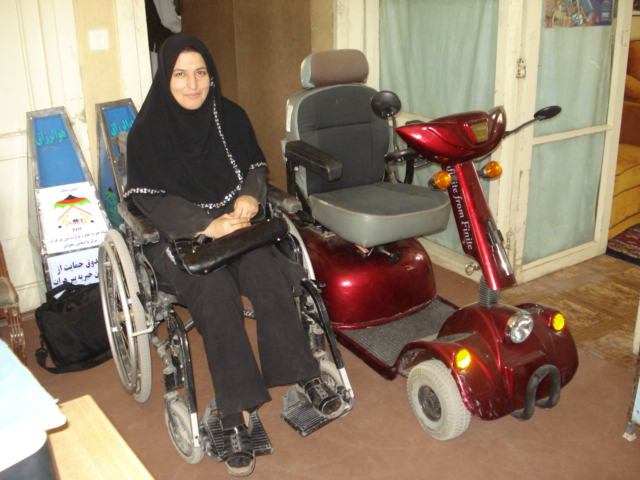 Kørestole og en enkelt El-kørestol som bliver foræret væk til invalide i Herat.
Invalidhjælp
Kørestole doneret til stakkels invalide, som før i tiden har været nødsaget til at klare sig uden.
Invalidhjælp
Lille pige, som er lam. Kørestolen vil gøre livet lettere for hende.
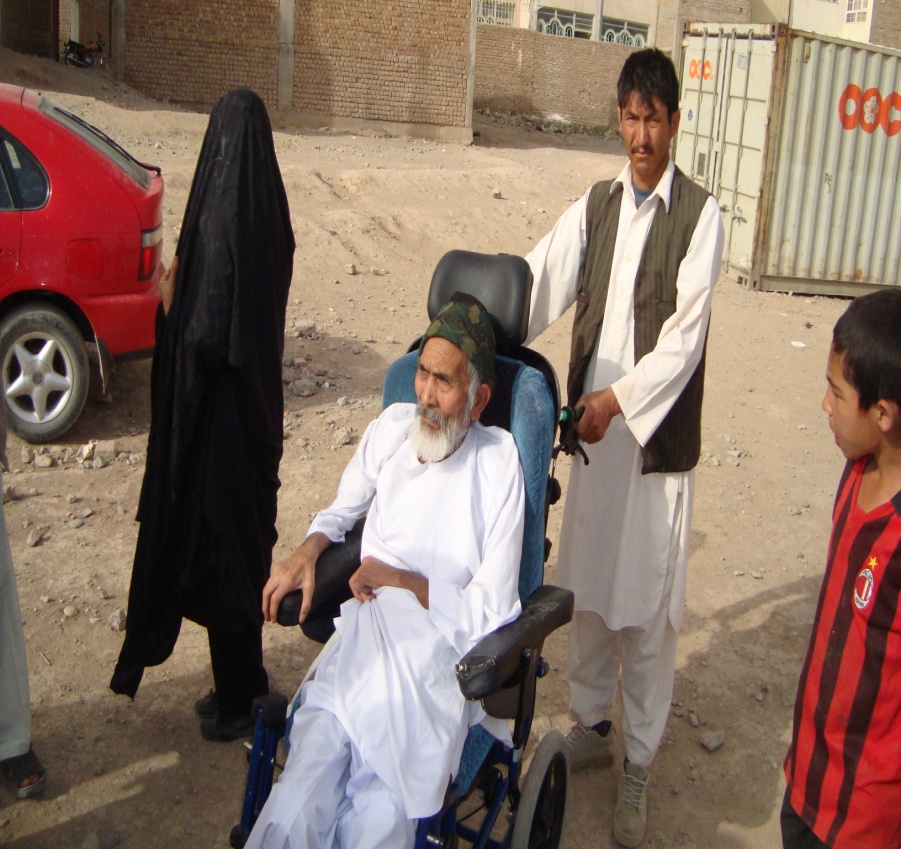 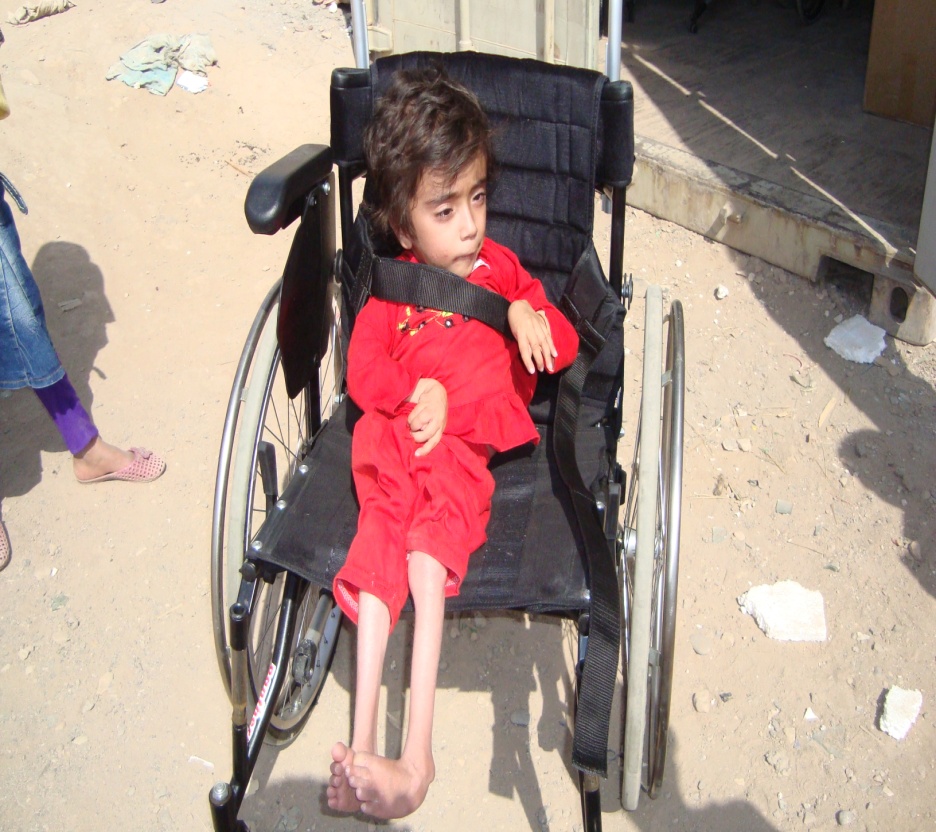 Invalidhjælp
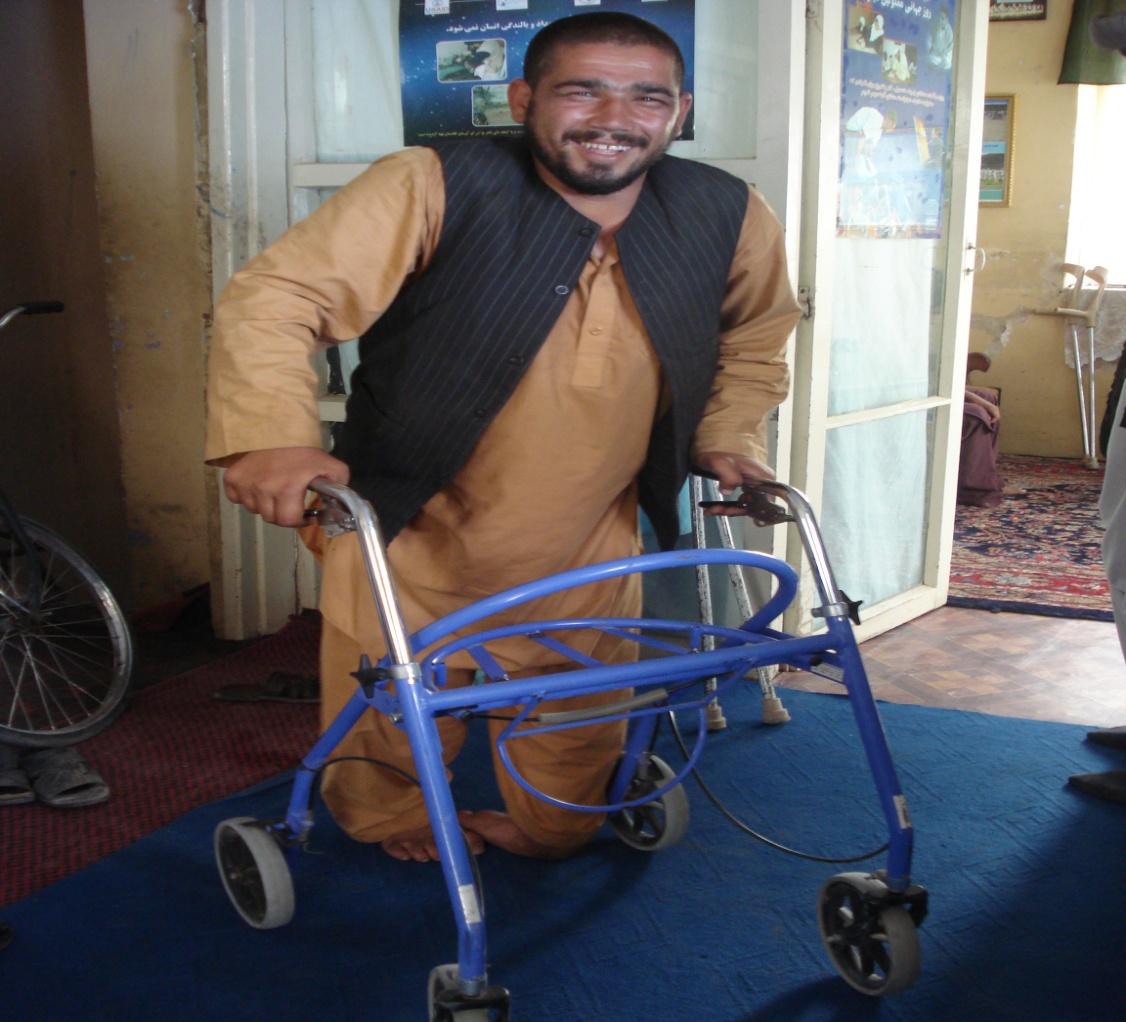 Invalid som smiler lykkeligt efter at have fået tildelt en rollator. Den vil  nemlig gøre hans hverdag meget nemmere og overskuelig.
Hjælp
For at vi kan fortsætte dette arbejde, vi udfører nu, har vi brug for jeres støtte. Så hjælp gerne nu og vær med til at gøre en stor forskel - for skole – og universitetseleverne, så de undervises under gode forhold, og for børn og voksne så de får en god behandling på hospitalerne. Og for invalide så de kan få en lettere tilværelse og måske bringe  smil på deres læber 

For yderligere information: Ring til Zahra eller  Sayed Olawi  på henholdsvis : 42307530, 53574065 eller evt. til Arne Hansen på 30420818.